神差我先来
黄力夫弟兄
北卡华人福音基督教会
神差我在你们以先来，为要给你们存留余种在世上，又要大施拯救，保全你们的生命。 这样看来，差我到这里来的不是你们，乃是神。他又使我如法老的父，作他全家的主，并埃及全地的宰相。											创 45：7-8
讲道大纲
约瑟的故事。
约瑟饶恕哥哥们。
约瑟怎能饶恕？
约瑟预表耶稣。
约瑟的故事
雅各的第11个儿子。
和弟弟便雅悯都是拉结所生。
雅各因爱拉结，也特别疼爱约瑟与便雅悯。
10个哥哥嫉妒他，把他卖到埃及做奴隶。
约瑟在埃及主人家勤奋工作，成为管家，受主人信任。
被主母诬陷，下在牢里。但因勤奋工作，成为牢头。
给同在牢里的酒政解梦，预言官复原职。
后来给法老解梦，成为埃及的宰相。
丰年和荒年的宰相
埃及地果然有7个丰年，再有7个荒年。
约瑟用低价在丰年买进多余的谷子。
荒年时卖给百姓。
遍地饥荒，只有埃及有粮。
雅各差众子到埃及买粮，只把便雅悯留在身边。
约瑟认得他哥哥们，他们却不认得他。					创 42：8
约瑟那时约40岁。17岁被哥哥们卖到埃及，是23年前的事了。
哥哥们送上门来，要报仇的话，是好机会。
兄弟相见
约瑟的哥哥们来了，脸伏於地，向他下拜。				创 42：6
约瑟对他们说：请听我所做的梦： 我们在田里捆禾稼，我的捆起来站著，你们的捆来围著我的捆下拜。							创 37：6-7
果然应验。
他们彼此说：「我们在兄弟身上实在有罪。他哀求我们的时候，我们见他心里的愁苦，却不肯听，所以这场苦难临到我们身上。」 流便说：「我岂不是对你们说过，不可伤害那孩子吗？只是你们不肯听，所以流他血的罪向我们追讨。」他们不知道约瑟听得出来，因为在他们中间用通事传话。 约瑟转身退去，哭了一场。							创 42：21-24
哭了一场。为什么哭？
兄弟第二次相见
约瑟给哥哥们粮食，放他们回去，只留西缅做人质。要他们把便雅悯带来。
雅各第二次差众子去埃及买粮。
虽然不舍，雅各还是让便雅悯同去。
因为他们告诉雅各，埃及的宰相要便雅悯同去。
约瑟举目看见他同母的兄弟便雅悯，就说：「你们向我所说那顶小的兄弟就是这位吗？」又说：「小儿啊，愿神赐恩给你！」 约瑟爱弟之情发动，就急忙寻找可哭之地，进入自己的屋里，哭了一场。 	创 43：29-30
又哭了一场，真是性情中人。
约瑟使众弟兄在他面前排列坐席，都按著长幼的次序，众弟兄就彼此诧异。 约瑟把他面前的食物分出来，送给他们；但便雅悯所得的比别人多五倍。他们就饮酒，和约瑟一同宴乐。						创 43：33-34
约瑟饶恕哥哥们
约瑟在左右站著的人面前情不自禁，吩咐一声说：「人都要离开我出去！」约瑟和弟兄相认的时候并没有一人站在他面前。 他就放声大哭；埃及人和法老家中的人都听见了。 约瑟对他弟兄们说：「我是约瑟。我的父亲还在吗？」他弟兄不能回答，因为在他面前都惊惶。 	创 45：1-3
姐弟相会。
约瑟又对他弟兄们说：「请你们近前来。」他们就近前来。他说：「我是你们的兄弟约瑟，就是你们所卖到埃及的。现在，不要因为把我卖到这里自忧自恨。这是神差我在你们以先来，为要保全生命。 创 45：4-5
神差我在你们以先来，为要给你们存留余种在世上，又要大施拯救，保全你们的生命。 这样看来，差我到这里来的不是你们，乃是神。他又使我如法老的父，作他全家的主，并埃及全地的宰相。		创 45：7-8
约瑟怎能饶恕？
神差我在你们以先来，为要给你们存留余种在世上，又要大施拯救，保全你们的生命。 这样看来，差我到这里来的不是你们，乃是神。他又使我如法老的父，作他全家的主，并埃及全地的宰相。					创 45：7-8
约瑟看见神的计划。
约瑟是一个顺服神计划的人。
约瑟的儿子们
约瑟给长子起名叫玛拿西（就是使之忘了的意思），因为他说：「神使我忘了一切的困苦和我父的全家。」 他给次子起名叫以法莲（就是使之昌盛的意思），因为他说：「神使我在受苦的地方昌盛。」	创 41：51-52
饶恕要先忘记。
能饶恕是恩典，能忘记更是恩典。
约瑟有挣扎吗？
约瑟想起从前所做的那两个梦，就对他们说：「你们是奸细，来窥探这地的虚实。」 		创 42：9
是不是也想报仇？也有挣扎？
约瑟哭了三次。在神的面前哭，发泄情绪。
大卫的咒诅诗。
他说：我是你们的兄弟约瑟，就是你们所卖到埃及的。 	创 45：4
这样看来，差我到这里来的不是你们，乃是神。			创 45：8
从“卖”到“差”。多大的转变！
而且“差我到这里来的不是你们，乃是神。”。看起来是人在卖，但实际是神在差。
新约的教导
你们饶恕人的过犯，你们的天父也必饶恕你们的过犯；你们不饶恕人的过犯，你们的天父也必不饶恕你们的过犯。 				太 6：14-15
并要以恩慈相待，存怜悯的心，彼此饶恕，正如神在基督里饶恕了你们一样。 				弗 4:32
阿米什人的恩典 Amish Grace
2006年10月2日，宾夕法尼亚州兰开斯特县阿米什社区的一所偏僻学校。
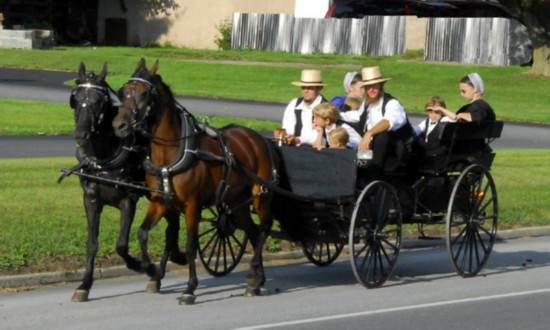 送奶工查理羅伯特持槍闖入賓州的一所阿米什人學校，槍擊十名六至十三歲少女，造成五人死亡，最後自己飲彈自盡。
憎恨是一件很沉重，很饥饿的事情。伴随而来的是无数锋利的牙齿...然后，它会逐渐蚕食你这颗心，却让爱无处可置。
查理羅伯特的葬礼。
爱是恒久忍耐，又有恩慈。林前13：4
约瑟预表耶稣
他被挂在木头上，亲身担当了我们的罪，使我们既然在罪上死，就得以在义上活。因他受的鞭伤，你们便得了医治。 你们从前好像迷路的羊，如今却归到你们灵魂的牧人监督了。					彼前 2：24-25
你死我活？我死你活！
约瑟也是牺牲自己，成全别人。
他说：「阿爸！父啊！在你凡事都能；求你将这杯撤去。然而，不要从我的意思，只要从你的意思。」 
耶稣看见神的旨意，就存心顺服，以至於死，且死在十字架上。
约瑟也是看见神的旨意，就愿意顺服。
我们呢？
我虽泪流满面，唯愿主的旨意成全。